The importance of friendship
Getting back together again
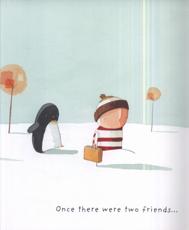 What have we missed about being with our friends?
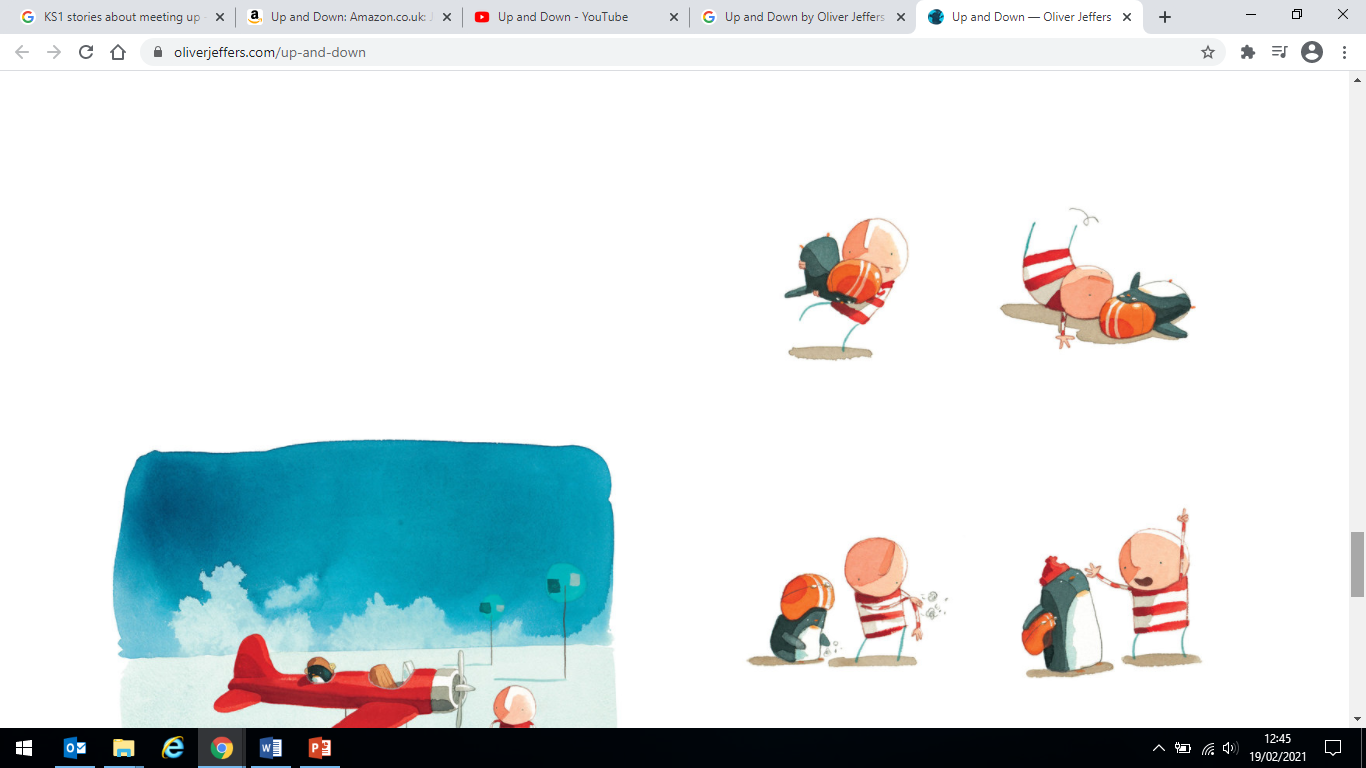 Why do we worry about our friends?
Up and Down by Oliver Jeffers
https://www.youtube.com/watch?v=5cnPmYAtx74
What makes a good friend?
RE-RSE-HE Statutory Guidance Working through problems (1)
Explain that most friendships have their ups and downs. When there is conflict in a friendship it can help to:
apologise if we are in the wrong
recognise the emotions we each felt
discuss the problem on both sides honestly to resolve issues
listen and acknowledge each other’s viewpoints
clarify views and opinions
accept the consequences of our actions
Explain that a successfully resolved conflict can strengthen a friendship as the parties understand more about the other person and themselves as a result.
STATUTORY GUIDANCEKnow that most friendships have ups and downs, and that these can often be worked through so that the friendship is repaired or even strengthened, and that resorting to violence is never right.
6
Primary
RE-RSE-HE Statutory Guidance Working through problems (2)
Teach that communicating with someone is the only way to solve an issue in a friendship. Violence does not solve problems, it usually makes them worse and can permanently end a friendship.
Violence or fighting at school is very serious and will not be accepted under any circumstances.
Teach that there are always consequences for hurting, threatening to hurt or trying to hurt someone else.
Explain that pupils should speak to a trusted adult if they have witnessed any threats of violence against them or people they know.
STATUTORY GUIDANCEKnow that most friendships have ups and downs, and that these can often be worked through so that the friendship is repaired or even strengthened, and that resorting to violence is never right.
7
Primary
RE-RSE-HE Statutory Guidance Trust and friendship (1)
Teach that an important part of a friendship is trust and being able to rely on friends.
Explain that trust is built over time, and people learn to trust us by their experience of our behaviour towards them, and how they see us behaving towards others.
For example, trust develops when people:
share and take turns
keep promises
listen without judgment
respect people’s wishes, e.g. about boundaries
are honest about their feelings
STATUTORY GUIDANCEKnow how to recognise who to trust and who not to trust, how to judge when a friendship is making them feel unhappy or uncomfortable, managing conflict, how to manage these situations and how to seek help or advice from others, if needed.
Primary
8
RE-RSE-HE Statutory Guidance Trust and friendship (2)
Discuss types of behaviour that damage trust, for example:
lying and not being truthful
gossiping and spreading rumours
teasing repeatedly
hurting someone
saying negative things about people
Explain that if people see us behaving like this towards others, then they may think that we will do the same to them.
STATUTORY GUIDANCEKnow how to recognise who to trust and who not to trust, how to judge when a friendship is making them feel unhappy or uncomfortable, managing conflict, how to manage these situations and how to seek help or advice from others, if needed.
9
Primary
RE-RSE-HE Statutory Guidance Unsafe friendships
Explain that psychological bullying is when a person tries to make someone else feel bad about themselves, tries to control what they do or say, or regularly excludes them.
Explain to pupils that if a friendship is making them feel unhappy or uncomfortable, they can speak to a friend outside of that relationship, a trusted adult, or organisations such as Childline or CEOP.
STATUTORY GUIDANCEKnow how to recognise who to trust and who not to trust, how to judge when a friendship is making them feel unhappy or uncomfortable, managing conflict, how to manage these situations and how to seek help or advice from others, if needed.
Primary
10
RE-RSE-HE Statutory Guidance The importance of respect
Explain that respect means being considerate of the wishes, feelings and needs of another person.
Teach that mutual respect is fundamental to building all healthy friendships and relationships.
Discuss some characteristics of a positive:
friendship, e.g. enjoying time together
family relationship, e.g. love and trust
relationship with someone else, e.g. feeling supported by a teacher
Explain to pupils that in school and in wider society it is important to show respect and feel respected by others.
STATUTORY GUIDANCEKnow the importance of respecting others, even when they are very different from them (for example, physically, in character, personality or backgrounds), or make different choices or have different preferences or beliefs.
Primary
11
RE-RSE-HE Statutory Guidance Respecting difference
Teach that everybody is unique. For example, people:
look different from each other
like and dislike different things
might have different beliefs or customs
Explain that everyone needs to show the same respect to others, regardless of how different they are to them. 
Explain that targeting someone simply because you disagree with them is a form of bullying and not acceptable.
STATUTORY GUIDANCEKnow the importance of respecting others, even when they are very different from them (for example, physically, in character, personality or backgrounds), or make different choices or have different preferences or beliefs.
Primary
12
RE-RSE-HE Statutory Guidance Improving relationships
STATUTORY GUIDANCEKnow practical steps they can take in a range of different contexts to improve or support respectful relationships.
Teach pupils that all relationships (e.g. friends, family, online) can be supported by:
being kind, considerate and respectful
being honest 
listening to each other
respecting personal space, privacy and boundaries
accepting each other’s differences
focussing on the good things in each other
praising each other on their achievements
Primary
13
RE-RSE-HE Statutory Guidance Supporting relationships
Explain to pupils that when relationships have problems it may help them to:
negotiate together and compromise
not pressure each other to think or do something
acknowledge when someone has done something wrong (including ourselves) and say sorry

Teach pupils that mutual respect does not mean having to agree with someone and that their own needs are just as important.
STATUTORY GUIDANCEKnow practical steps they can take in a range of different contexts to improve or support respectful relationships.
Primary
14
RE-RSE-HE Statutory Guidance Courtesy and good manners (1)
Teach pupils that there are conventions which are considered to be courteous and respectful, for example:
saying please and thank you
being on time, e.g. when meeting people 
taking turns, e.g. waiting for their turn to play with a toy
not talking over or interrupting other people
listening attentively when others are speaking
using respectful language, e.g. not calling names
being considerate of personal space and boundaries
STATUTORY GUIDANCEKnow the conventions of courtesy and manners.
Primary
15
RE-RSE-HE Statutory Guidance Courtesy and good manners (2)
allowing other people to go first, e.g. through doors
offering to help people where they can
greeting people when they see them (e.g. good morning) and using their name
asking for permission, e.g. ‘would you mind if I …?’
STATUTORY GUIDANCEKnow the conventions of courtesy and manners.
Primary
16
RE-RSE-HE Statutory Guidance Bullying
STATUTORY GUIDANCEKnow about different types of bullying (including cyberbullying), the impact of bullying, responsibilities of bystanders (primarily reporting bullying to an adult) and how to get help.
Teach that bullying is behaviour:
by an individual or group
repeated over time
which intentionally hurts another individual or group
which can be either physical and/or emotional
Teach that bullying is not the same as arguing with friends. Explain that bullying might be motivated by actual differences between children, or perceived differences.
Teachers should read the guidance on preventing and tackling bullying.
Primary
17
Helping each other
We can help each other by:
Checking how our friends are feeling
Asking an adult for help if we are worried about a friend
Telling an adult if our friends are worried or frightened about something
Being a good friend every day
Using kind words
Saying sorry if we do something that upsets or hurts a friend
Follow up tasks for classes/the whole school
Can you write a new adventure for the boy and the penguin to take part in?
Think of some speech bubbles for each of the illustrations. Could you turn this speech into a playscript with stage directions?
Write an information page for the boy's book "Penguins Can't Fly".
Design a persuasive poster to encourage people to come and see the penguin perform in the circus.
Rewrite the story from the point of view of the boy and / or the penguin.
The penguin takes off 'like a bullet'. Can you think of other similes to compare a fast / slow movement (or another action)?
The boy 'rushed' to find his friend. Try to find synonyms for 'rushed' to show different ways that people can move.
Draw a picture of yourself and write 3 adjectives to describe the type of friend you are
Write a recipe for friendship
Write a note to your friend, telling them what you appreciate about their friendship